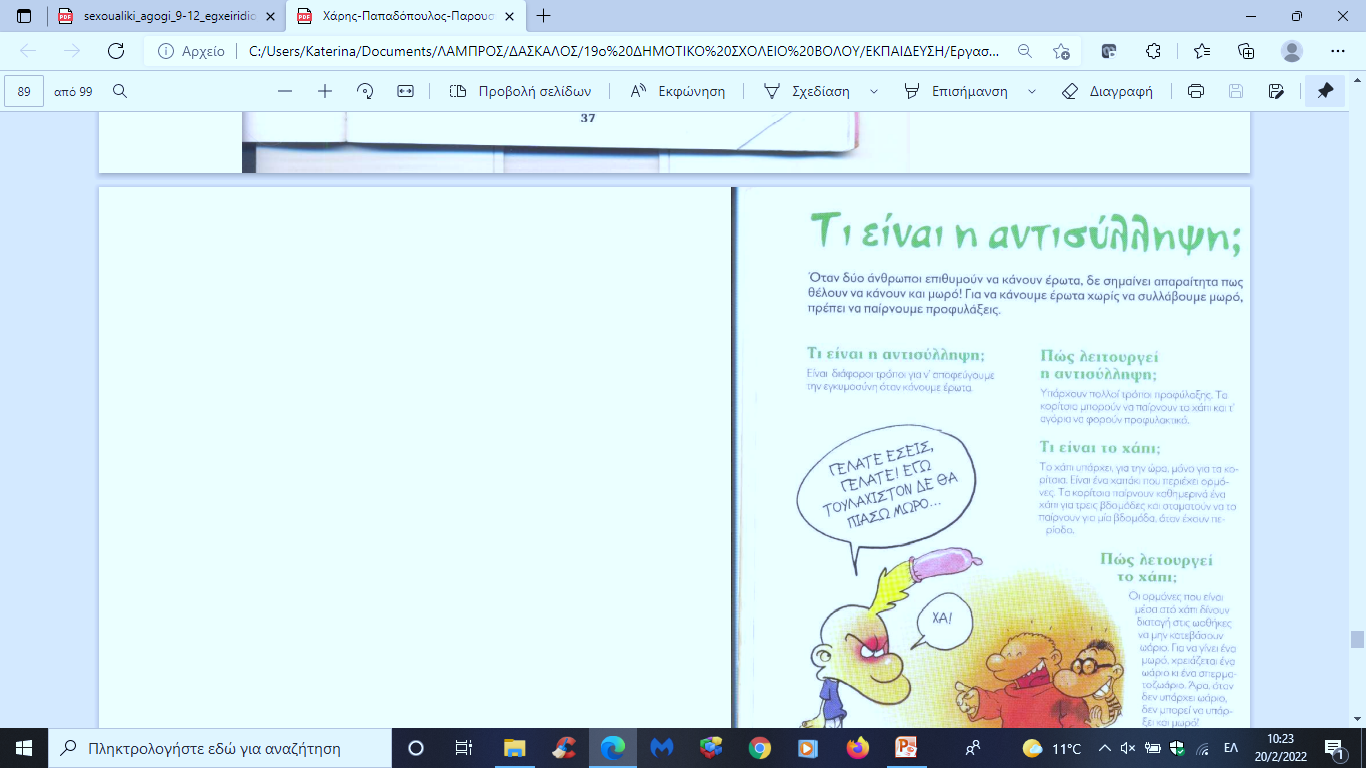 Αντισύλληψη είναι τα μέσα και οι τεχνικές που καταφέρνουν να αναστείλουν τη γονιμότητα με τρόπο παροδικό και αναστρέψιμο.  Αποκλείονται, επομένως, οι μέθοδοι στειροποίησης στον άντρα και τη γυναίκα
Μέθοδοι Αντισύλληψης
Α. Βασίζονται στη φυσιολογία της γυναίκας
Β. Βασίζονται σε μηχανικά μέσα
Γ. Βασίζονται σε φαρμακευτικά μέσα
Μέθοδοι οι οποίοι βασίζονται στη φυσιολογία της γυναίκας
Διακεκομμένη συνουσία
Μέθοδος του Ρυθμού
Μέθοδοι που βασίζονται σε μηχανικά μέσα
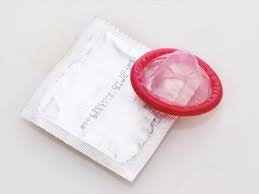 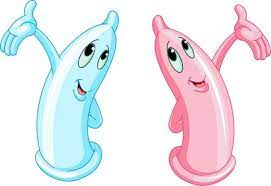 Το ανδρικό προφυλακτικό
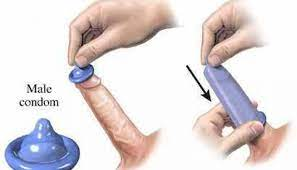 Μέθοδοι που βασίζονται σε μηχανικά μέσα
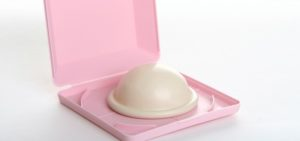 Κολπικό διάφραγμα
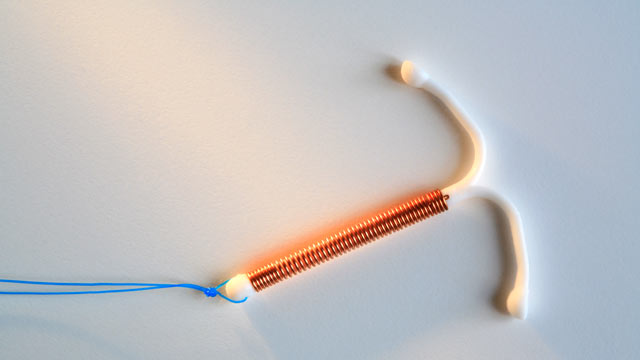 Ενδομήτριο σπείραμα
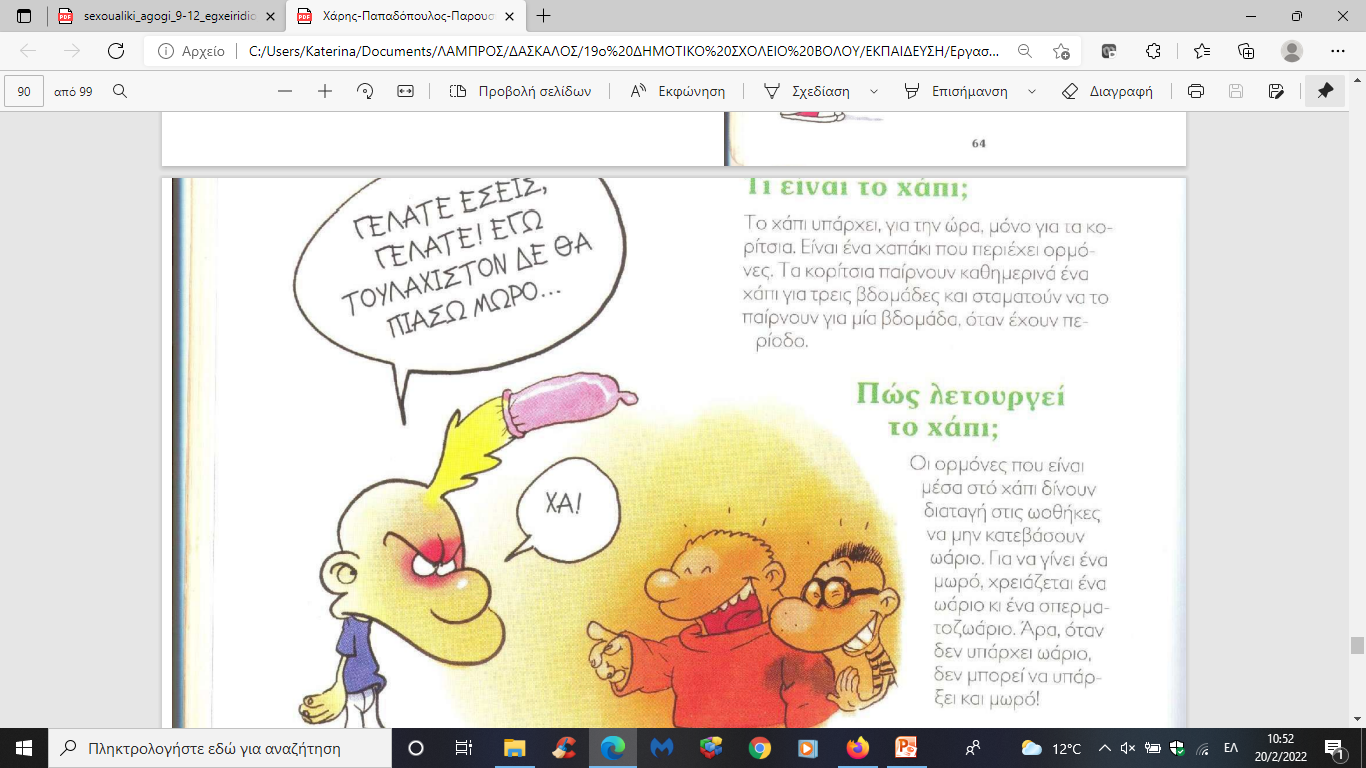 Μέθοδοι που βασίζονται σε φαρμακευτικά μέσα
Προφυλακτικό και σεξουαλικώς μεταδιδόμενα νοσήματα
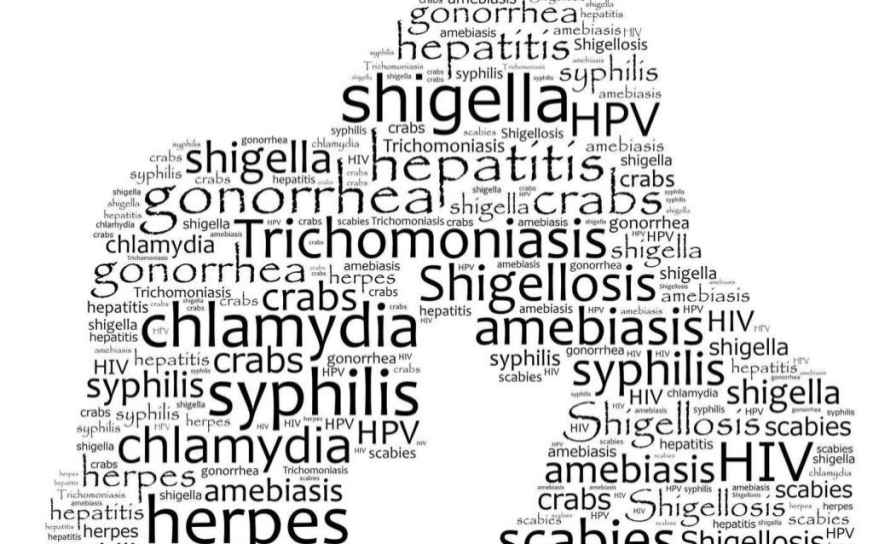 Το ανδρικό προφυλακτικό συμβάλλει και στην προστασία από τα σεξουαλικώς μεταδιδόμενα νοσήματα. Αυτά οφείλονται είτε σε ιούς είτε σε μικρόβια. 
Απειλητικότεροι ιοί είναι το AIDS, η ηπατίτιδα, τα κονδυλώματα και οι διάφοροι ερπητοϊοί. 
Μικροβιακοί νόσοι είναι η σύφιλη και η βλεννόρροια, που ταλαιπώρησαν για χρόνια γενιές ανθρώπων.
Σεξουαλική κακοποίηση
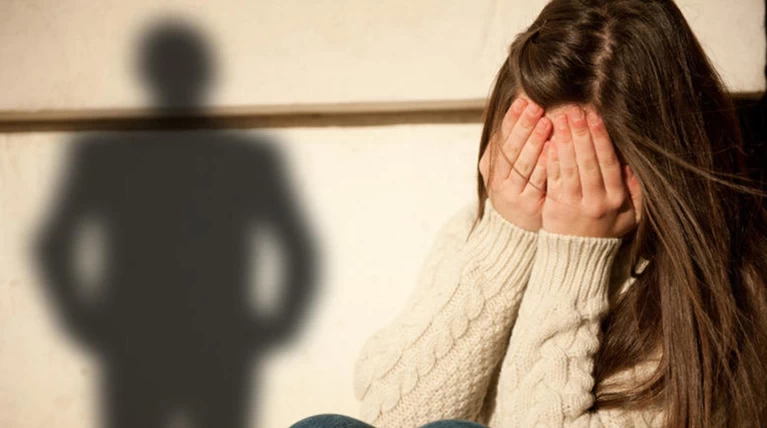 Ανεπιθύμητη σωματική επαφή
Επίδειξη γεννητικών οργάνων
Εμπλοκή σε πορνογραφικό υλικό
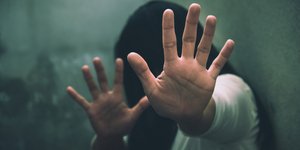 Ασκείται συνήθως από μεγαλύτερα παιδιά ή ενήλικες
Οι θύτες επενδύουν στο φόβο, εξαγοράζουν τη σιωπή
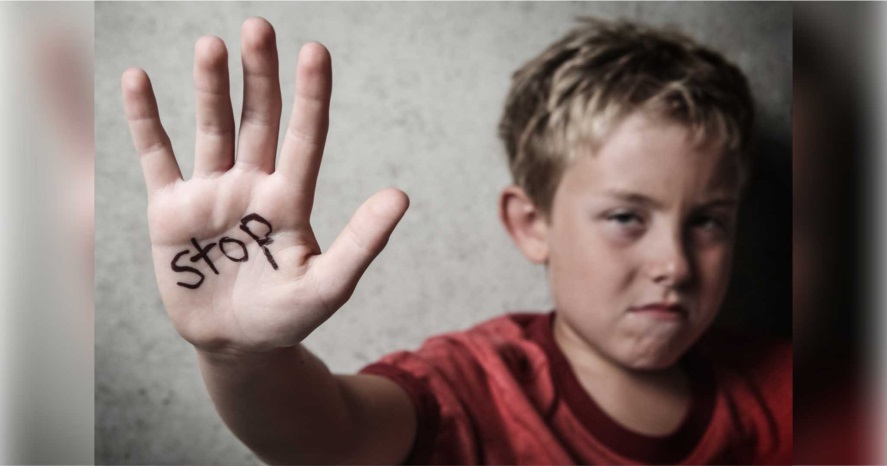 Συμβαίνει στο σχολείο, στην παρέα, στην ευρύτερη οικογένεια